មេរៀនរំឭកទី៥៣ ផ្ញើជើង ផ្ក ផ្ង ផ្ច ផ្ញ
ភាសាខ្មែរ ថ្នាក់ទី២
រំឭក
ធ្នាក់
ប្រែប្រួល
ប្រឹងប្រែង
ថ្លោះធ្លោយ
បាវធ្យូង
ជើងព្យញ្ជនៈ
្ក
្ង
្ច
្ញ
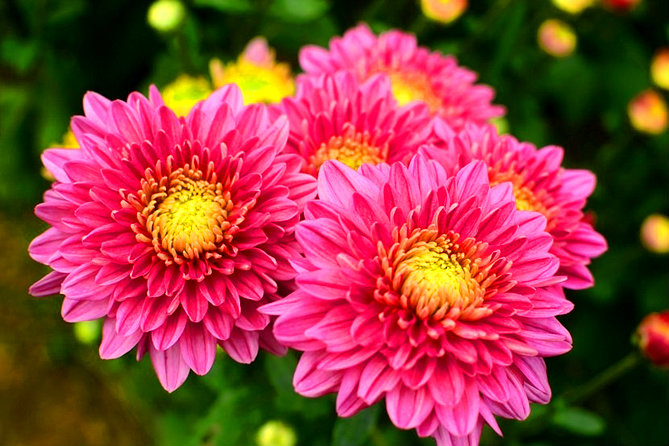 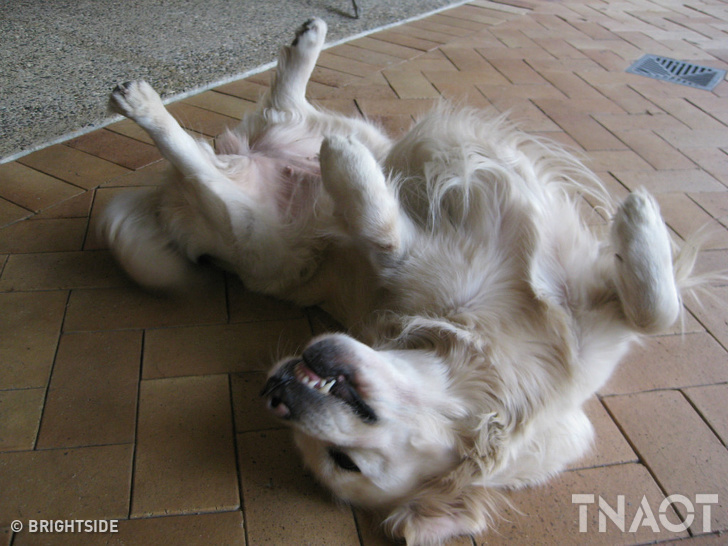 ផ្ក
ផ្ង
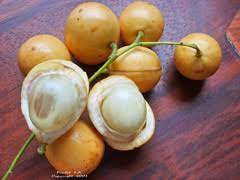 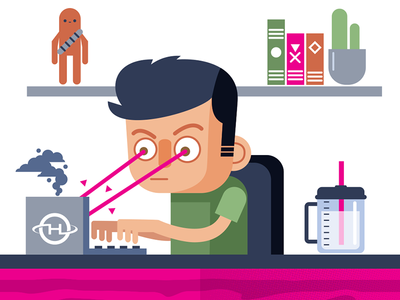 ផ្ច
ផ្ញ
ព្យញ្ជនៈផ្ញើជើង
ផ្ក
ផ្ង
ផ្ច
ផ្ញ
ការអានព្យាង្គ
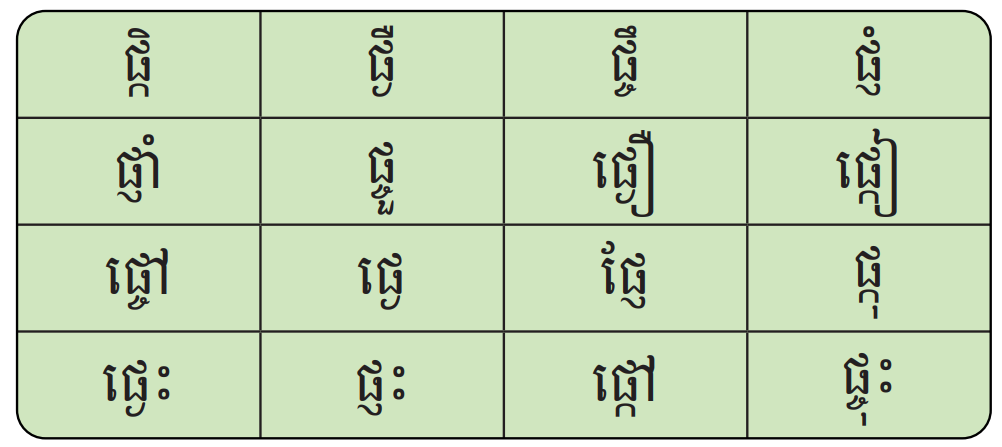 ការអានពាក្យ
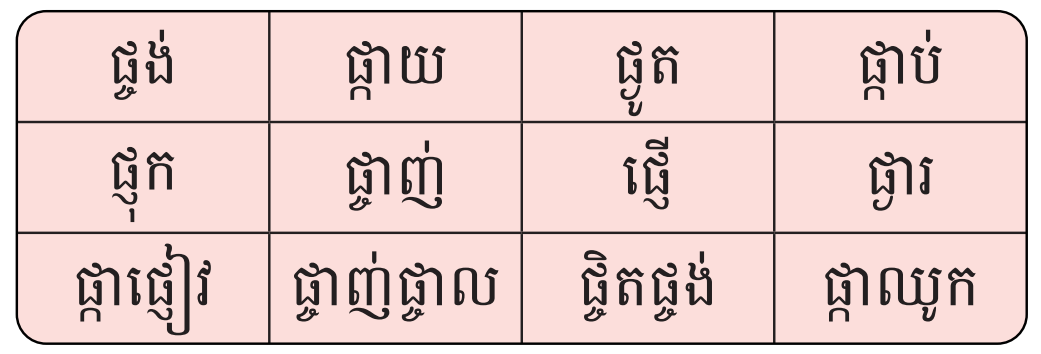 ផ្ចិតផ្ចង់
ផ្ចាញ់ផ្ចាល
មីងផាធ្វើផ្កាឈូកក្រដាសដោយផ្ចិតផ្ចង់។
មីងផា/ធ្វើ/ផ្កាឈូក/ក្រដាស/ដោយ/ផ្ចិតផ្ចង់។
ការអានល្បះ
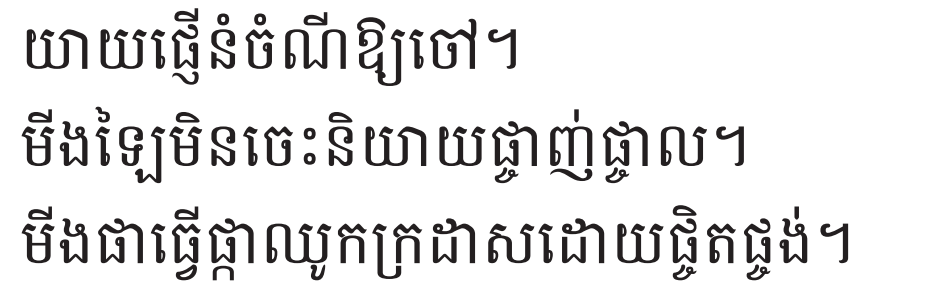 ការអានអត្ថបទខ្លី
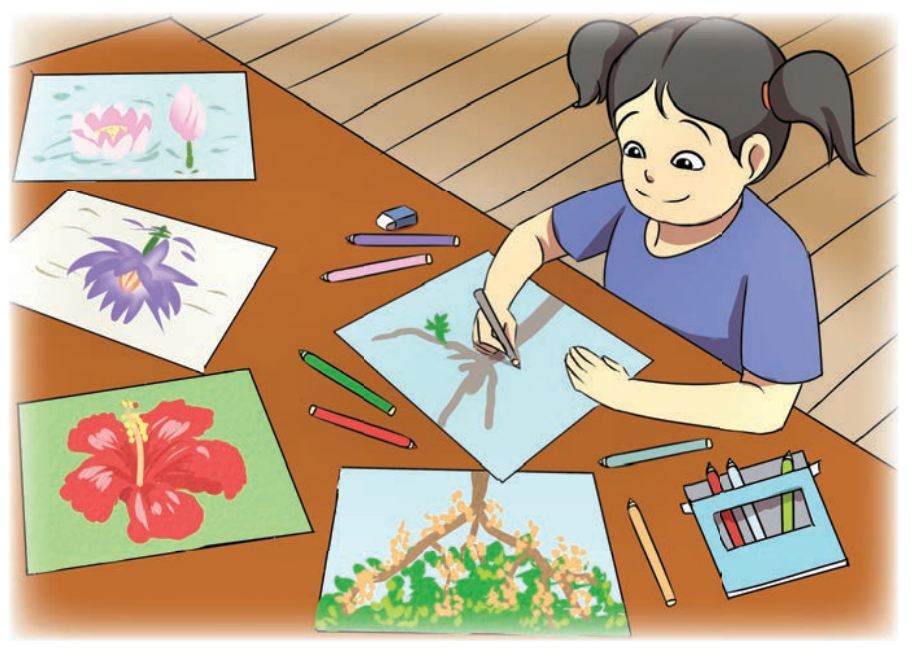 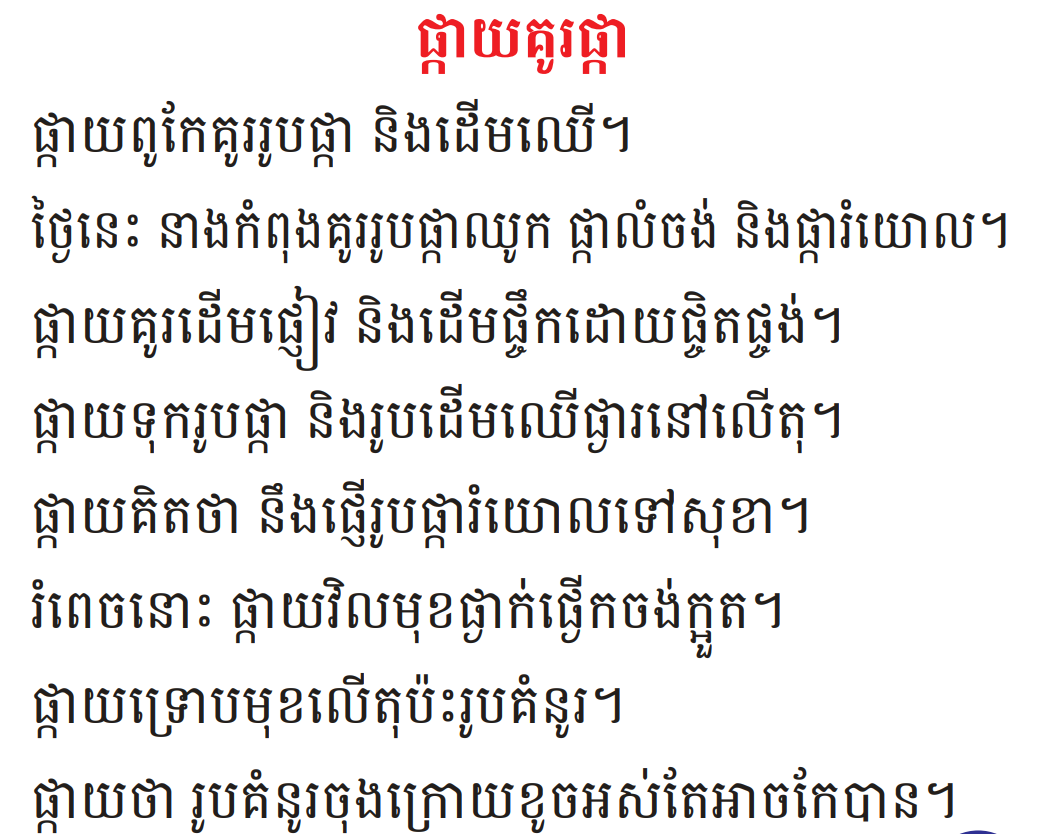 ការសរសេរ
ផ្កាឈូក
ផ្ចិតផ្ចង់
ផ្កាផ្ញៀវ
ផ្កាប់ផ្ងារ
ផ្ចាញ់ផ្ចាល
ធ្វើដោយផ្ចិតផ្ចង់
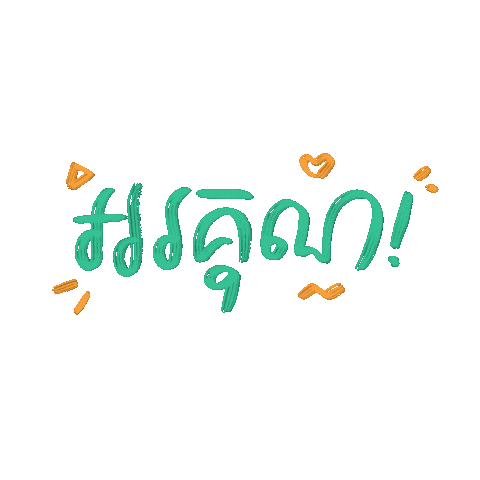